Propositions des problématiques :
Comment les contextes économiques et sociaux influencent-ils la conception des objets techniques ?
Travail en équipe autour du socle et du programme
Identifier les concepts disciplinaires qui donnent sens aux contenus enseignés
Ex : Au cycle 3 le concept central peut être celui de l’énergie (présent dans les 4 thèmes)
1
CONTEXTE ET CHOIX DE PROJETS / 3 PROBLEMATIQUES PAR AN
1 problématique = plusieurs problèmes ciblés autour de démarche scientifique
Chaque problématique traite les 4 thèmes
Donne du sens aux apprentissages (connaissances et compétences)
1 problématique = 10 à 12 semaines
2
Progression annuelle commune à toutes les classes
Présence de tous les enseignants de SPC, SVT et Technologie
Répartition des heures à définir : 4h pour 3 profs
3
DIFFÉRENCIER LES APPRENTISSAGES (UN SAVOIR COMMUN)
Traiter les conceptions des élèves (alterner travaux individuels, îlots, collectifs)
Remédier grâce, en partie, à l’Accompagnement Personnalisé
Produire du savoir (valoriser l’oral, évaluation positive)
4
ACCUMULER ET DIFFUSER LE SAVOIR
Evaluer le savoir (tout au long du cycle 3, dans le concept étudié, dans des domaines de compétences du socle)
Transmettre le savoir (restitution devant un public -autres élèves, écoles primaires, parents - réaliser des expositions, articles sur le site du collège...
5
Organisation :
4 heures hebdomadaires
4 thèmes imposés 
Matière, mouvement, énergie, information
Le vivant, sa diversité et les fonctions qui le caractérisent
Matériaux et objets techniques 
La planète Terre. Les êtres vivants dans leur environnement
pratique collaborative sur des thématiques ou des projets
validation de 7 compétences sur les 5 domaines du socle commun
Changer de planète
SVT		SPC		Techno
Comment obtenir de l’eau potable ?
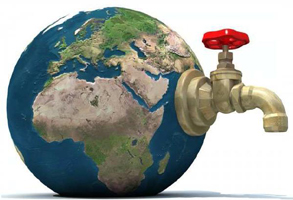 Références au programme et au socle commun
Domaine 1 : « Les langages pour penser et communiquer »
- Comprendre et s'exprimer en utilisant la langue française à l'oral et à l'écrit
L'élève, dans son équipe, communique à l'oral pour partager ses recherches, ses résultats. Il rapporte au professeur ses investigations.
- Comprendre, s'exprimer en utilisant des langages mathématiques, scientifiques et informatiques
L'élève produit et utilise des schémas, croquis, maquettes, …, il lit et interprète des tableaux, graphiques, …
Domaine 2 : « Les méthodes et outils pour apprendre »
- Organisation du travail personnel
L'élève s'implique et coordonne son étude de projet
- Coopération et réalisation de projets
L'élève s'implique dans son groupe en travaillant en équipe pour concevoir et réaliser son projet
Domaine 4 : « Les systèmes naturels et les systèmes techniques »
- Démarche scientifique
L'élève pratique la démarche d'investigation ou scientifique
- Responsabilité individuelles et collectives
L'élève étudie pour agir de façon responsable en prenant conscience de l'impact de l'activité humaine sur l'environnement, …
Domaine 5 : « Les représentations du monde et l'activité humaine »
- L'espace et le temps
L'élève sait situer dans l'espace, son environnement,...
Comment obtenir partout l’eau potable
Comparer les choix esthétiques et ergonomiques d’objets techniques d’époques différentes
Associer l’utilisation d’un objet technique à une époque, à une région du globe 
Repérer dans les étapes de l’évolution des solutions technique, la nature et l’importance de l’intervention humaine à côté du développement de l’automatisation
http://fr.wikipedia.org/wiki/Pompe
http://fr.wikipedia.org/wiki/Puits_%C3%A0_eau
http://pagesperso-orange.fr/energies-nouvelles-entreprises/grdr02.htm
http://eaualyon.jimdo.com/
http://cfpphr.free.fr/puits.htm
http://amis.du.patrimoine.free.fr/publications/l%20eau/eau%2004.htm
http://www.fao.org/docrep/010/ah810f/AH810F05.htm
http://www.gardena.com
http://www.inshea.fr/Ressource/Productions/SDADV/Tactimage_6e/Pages/Chadouf.html
http://www.cieau.com/tout-sur-l-eau-2014
Comment obtenir partout l’eau potable
Evolution de la capture de l’eau
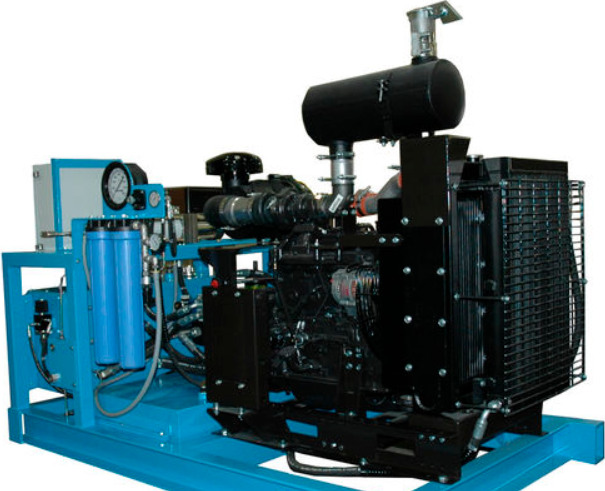 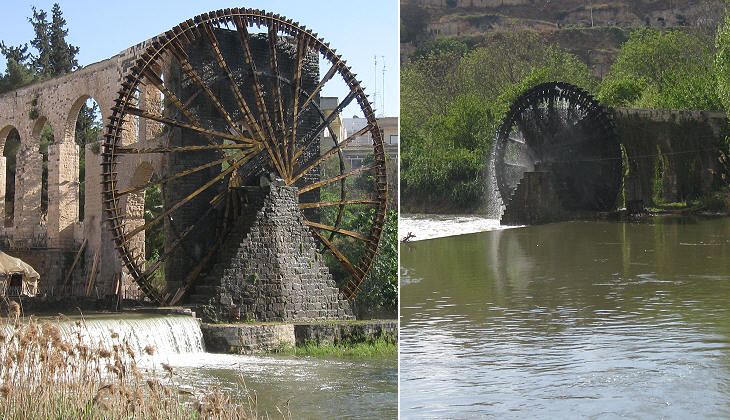 Comment obtenir partout l’eau potable
Commet capter l’eau : réalisation d’un système de pompage
Comment est réalisé une éolienne de pompage?
http://crepy.ia60.ac-amiens.fr/3docs/1res/DOCS/doc_pompe_a_eau_eolienne.pdf

http://www.heliciel.com/helice/eolienne%20hydrolienne/eolienne-pompage.htm

http://www.economiesolidaire.com/2013/10/28/les-eoliennes-de-pompage/
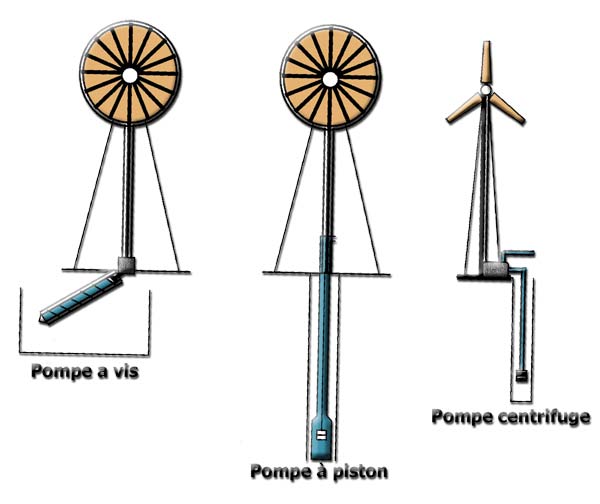 Comment obtenir partout l’eau potable
Comment fonctionne un réseau d'eau potable?
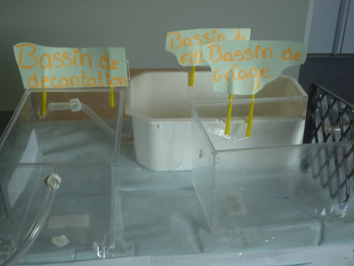 http://www.fondation-lamap.org/fr/page/17998/4-modelisation-dune-station-depuration-a-laide-dune-maquette
Comment obtenir partout l’eau potable
Comment stocker l’eau ? Evolution
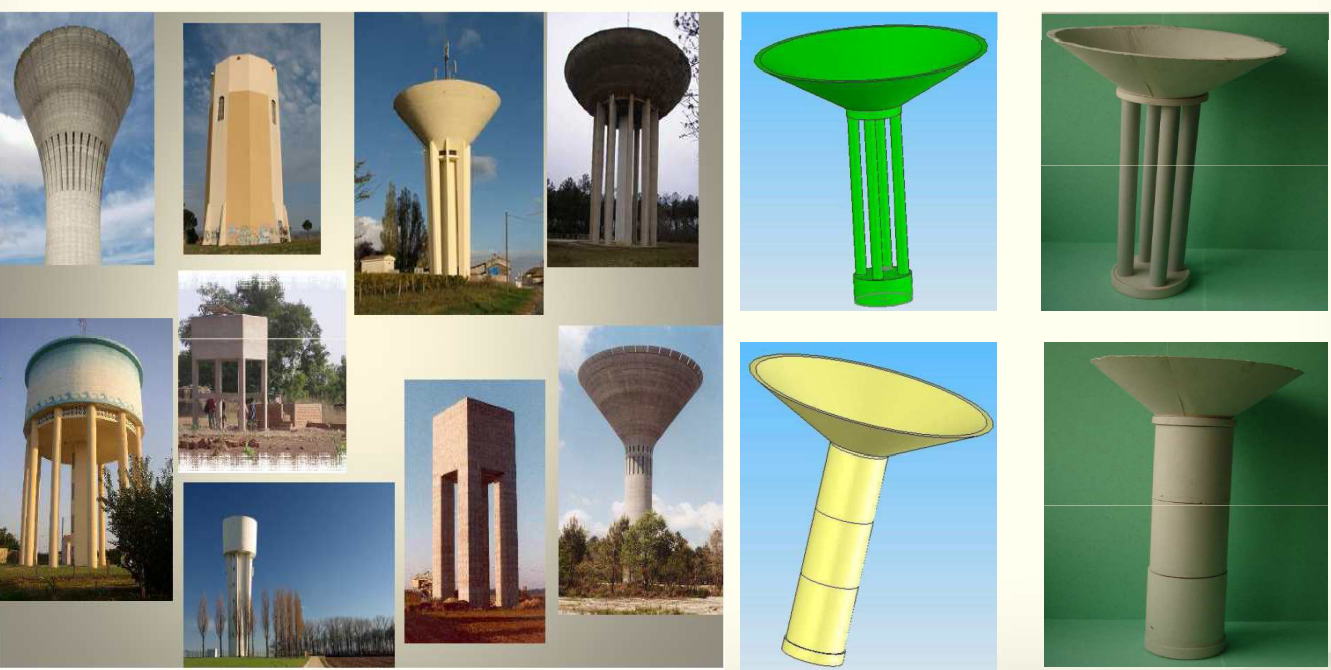 Comment obtenir partout l’eau potable
Ressources
http://chateau.deau.free.fr/Dossiers/DossierChatEau/DossiersChatEau.html
http://technotec.free.fr/index.php?option=com_content&view=article&id=72&Itemid=136
Thématiques abordables

Les châteaux d’eau dans le monde
Fonctionnement d’un château d’eau
Simulation de pilotage d’un château d’eau
Comment distribuer l’eau portable
Pistes d’activités élèves : 

Problématique: Pourquoi les châteaux d’eau sont ils à vendre ?
Après visionnage d’un reportage de  France 3 sur la vente d’un château d’eau  :

http://france3-regions.francetvinfo.fr/poitou-charentes/deux-sevres/niort/niort-chateau-d-eau-vendre-pour-10-000-euros-734361.html

On invite les élèves à jouer  à un jeux sérieux, qui va leur expliquer l’historique et le fonctionnement du cycle de 
l’eau :   http://www.ira-valmi.eu/valmi.swf mission cycle de l’eau
Autre groupe :  leur demande de lire un article du figaro:  Les châteaux d'eau vont-ils disparaître ?  
http://www.lefigaro.fr/sciences-technologies/2010/04/21/01030-20100421ARTFIG00369-les-chateaux-d-eau-vont-ils-disparaitre-.php?print=true
Les élèves vont pouvoir réaliser la même tâche finale :

Réalisation  d’un article pour le site du collège dans lequel ils expliqueront le rôle des châteaux d’eau  dans  le  cycle  de  l’eau  et  expliquerons  pourquoi  il  existe  encore  malgré  les  progrès techniques.
Comment gérer l'eau potable dans un 
environnement durable
Domaine 1 : « Les langages pour penser et communiquer »
- Comprendre et s'exprimer en utilisant la langue française à l'oral et à l'écrit
L'élève, dans son équipe, communique à l'oral pour partager ses recherches, ses résultats. Il rapporte au professeur ses 
investigations.
- Comprendre, s'exprimer en utilisant des langages mathématiques, scientifiques et informatiques
L'élève produit et utilise des schémas, croquis, maquettes, …, il lit et interprète des tableaux, graphiques,

Domaine 2 : « Les méthodes et outils pour apprendre »
- Organisation du travail personnel
L'élève s'implique et coordonne son étude de projet
- Coopération et réalisation de projets
L'élève s'implique dans son groupe en travaillant en équipe pour concevoir et réaliser son projet

Domaine 4 : « Les systèmes naturels et les systèmes techniques »
- Démarche scientifique
L'élève pratique la démarche d'investigation ou scientifique
- Responsabilité individuelles et collectives
L'élève étudie pour agir de façon responsable en prenant conscience de l'impact de l'activité humaine sur l'environnement, …

Domaine 5 : « Les représentations du monde et l'activité humaine »
- L'espace et le temps
L'élève sait situer dans l'espace, son environnement,...
Comment gérer l'eau potable dans un 
environnement durable
Pourquoi économiser l'eau ?
Comment économiser l'eau ?
Peut-on utiliser l'eau de pluie (non potable) ?
Comment récupérer l'eau de pluie et l'utiliser ?
Présenter son projet
Qu’est ce que l’eau usée ?
Comment recycler l’eau usée ? 

Prendre comme référence une station d’épuration environnante, le recyclage des eaux usées,  sur la récupération de l’eau de pluie afin d’économiser l’eau potable.

KEZAKO: Comment épure-t-on l'eau ? 
https://www.youtube.com/watch?v=Cwaaa7kyEM8
Du robinet à la station d'épuration
https://www.youtube.com/watch?v=U4H7ZTtvVc4

Le Voyage de L'eau
https://www.youtube.com/watch?v=qyGmpb8r6oM
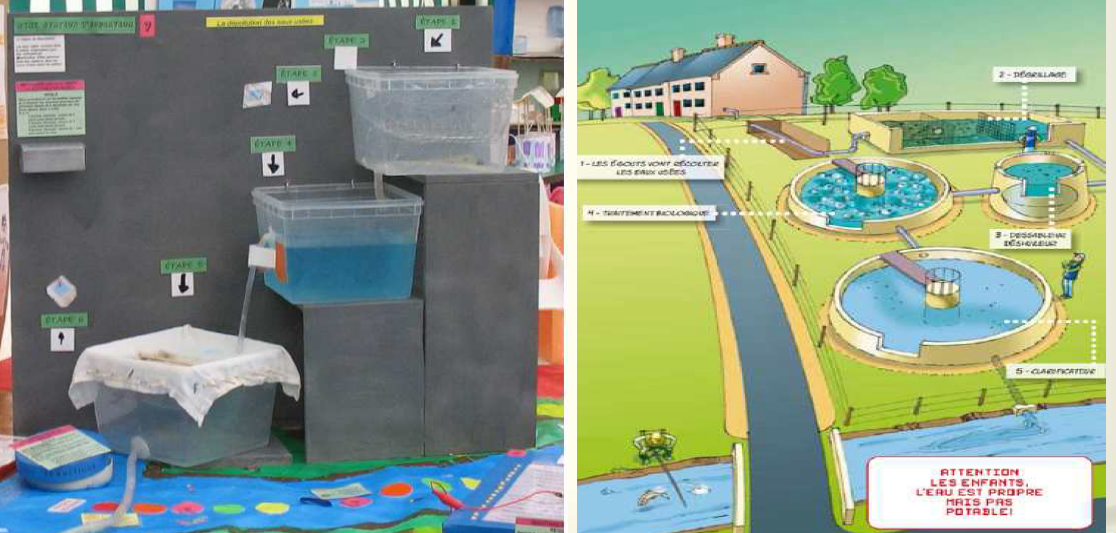